Thermal Energy
Temperature
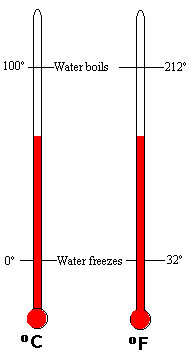 Temperature:  is the measure of the average kinetic energy of the particles in an object.   
Units for Temperature: Kelvin (K), Fahrenheit (°F) , Celsius (°C)

Heat is thermal energy that flows from one object with a higher temperature to another of a lower temperature.
Thermal Energy
Thermal Energy:  is the sum of all the kinetic and potential energy of all the particles in an object.
How are thermal energy and temperature related?
Kinetic energy increases as temp. increases
Therefore, a rise in temp. would also cause a rise in thermal energy
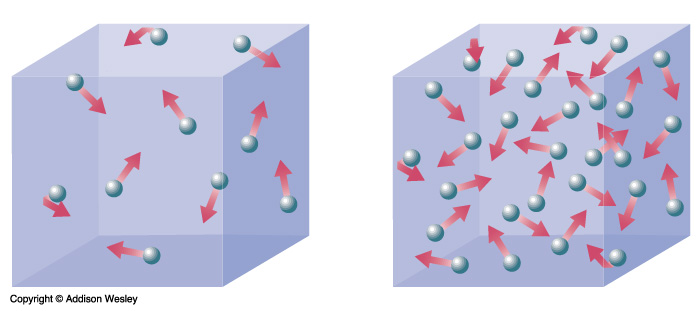 Thermodynamics
Thermal energy, heat, and work are related and the study of the relationship among them is called thermodynamics.
1st Law of Thermodynamics - the thermal energy of a system equals the work done plus the heat transferred.

2nd Law of Thermodynamics - heat cannot flow from a cooler object to a warmer object without work being done.
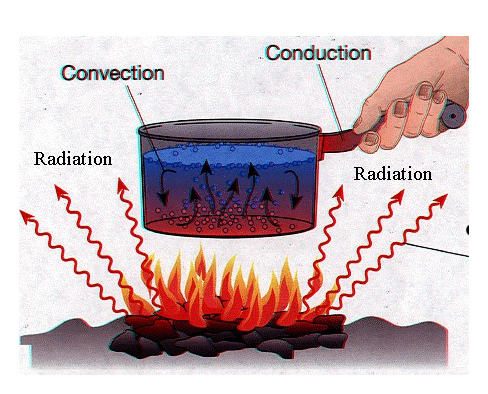 Heat Transfer
Conduction - is the transfer of thermal energy by collisions between particles in matter.
Radiation - is the transfer of energy by electromagnetic waves.  When radiation strikes a material, some of the energy is absorbed, some is reflected, and some is transmitted through the material.
Convection - is the transfer of thermal energy in a fluid by the movement of warmer and cooler fluid from place to place.  This is accomplished through currents.
Check for Understanding
1. What type of heat transfer are the following:2. How are heat and temperature related?
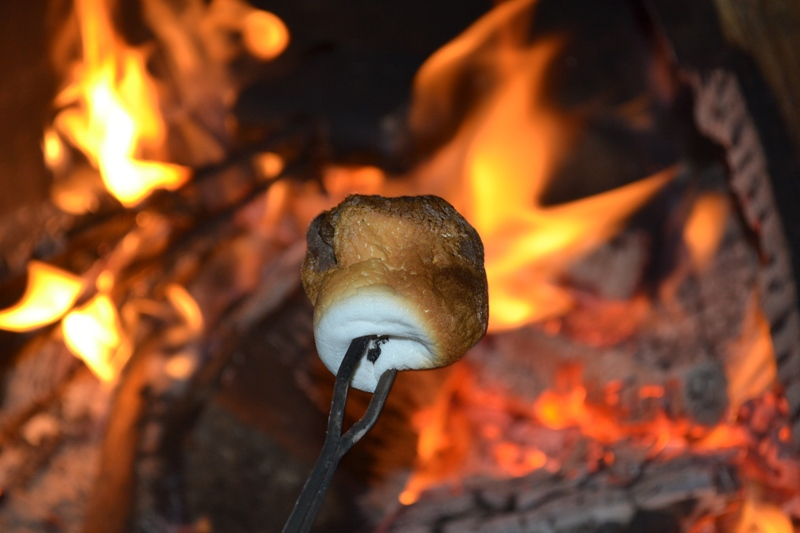 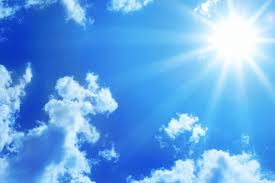 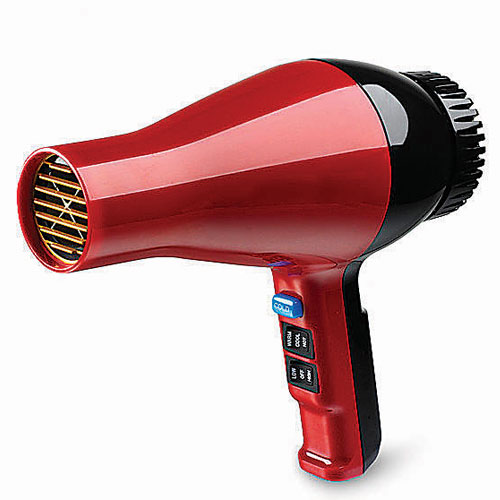 To Do
Complete the Shaking Sand Lab 
 Write a lab report for the Shaking Sand Lab – turn in to the box
Methods of Heat Transfer Worksheet – turn in to the box
Solving for Specific Heat
Solving for Specific Heat
Specific Heat Is the amount of heat that is needed to raise 1 kg of a substance by 1oC.
Specific heat is measured in joules/kilogram degree Celsius (J/(KgoC)

Variables:     Q = Change in thermal energy (J)
					     m = mass (kg)
					     T = change in temperature (oC)
					     C = specific heat   J/kgoC 
Equation:    Q = (m )(  ΔT)(C)
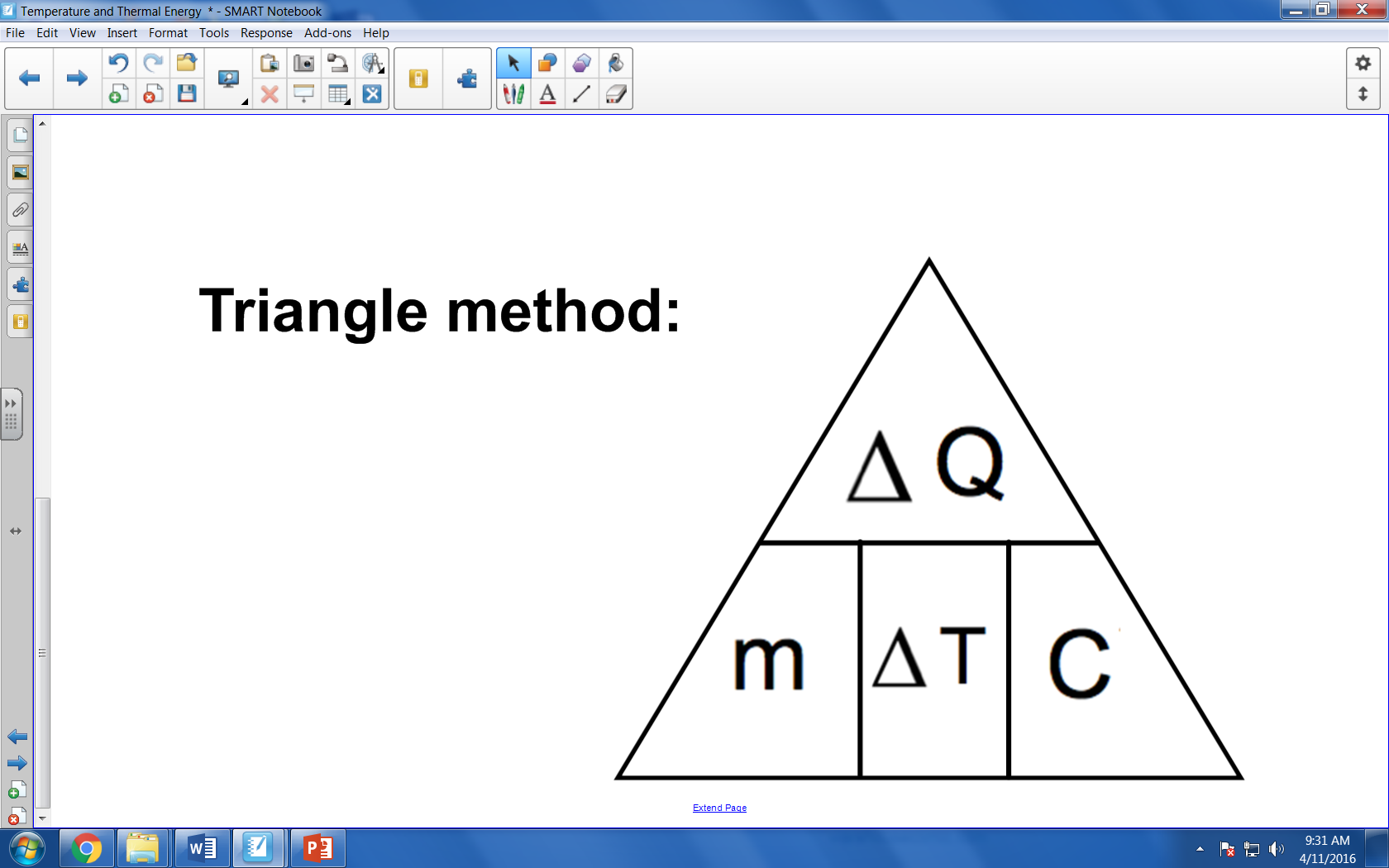 Practice Problem #1
A wooden block has a mass of 20 kg and a specific heat of 1,700 J/(kg * oC).  Find the change in thermal energy of the block as it warms from 15oC to 25oC.
Practice Problem #2
Calculate the specific heat of a metal if 0.5 kg of the metal absorbs 9,000 J of heat as it warms by 10oC.
To Do List
Heat Transfer Lab: Complete the lab and answer questions on the back of the lab sheet as a group – do not eat the popsicle that you used for the lab. I will give each group member a new popsicle when you are done with the lab.  Turn lab sheet into the box.
Complete the specific heat worksheet.
Finish the lab report from yesterday and the heat transfer worksheet from yesterday if you haven’t already. Make sure they get turned in to the box.
Complete the Using Heat Note sheet